S3/S4 Physics
Circuit Rules
Circuit Rules – Series Circuits
There is only one path for the current in a series circuit.






From practical work (or research) series circuits can be shown to have the following rules:
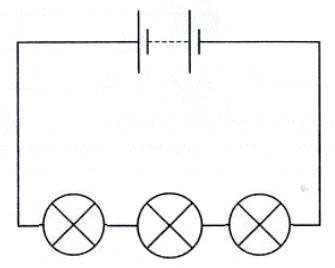 Circuit Rules – Series Circuits
The current is the same at all points OR

And

The sum of the potential differences (voltages) across the components is equal to the potential difference (voltage) of the supply OR
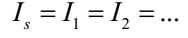 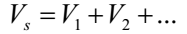 Circuit Rules – Series Circuits
Example
State the value of the supply voltage in the following circuit.





Solution Use Vs = V1 + V2 + V3;      Vs = 4 + 4 + 2;      Vs = 10 V
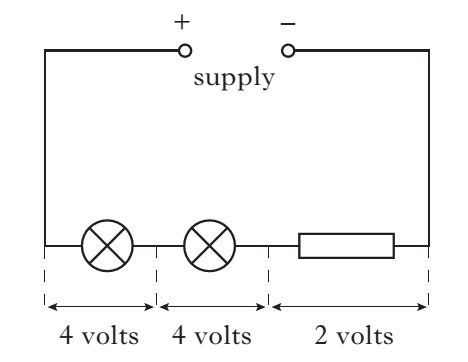 Circuit Rules – Parallel Circuits
There is more than one path (branch) for the current in a parallel circuit.




From practical work (or research) a parallel circuit can be shown to have the following rules:
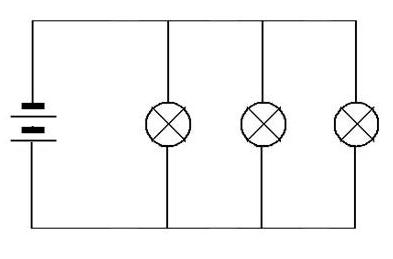 Circuit Rules – Parallel Circuits
The sum of the branch currents is equal to the supply current OR


And

The potential difference (voltage) across components is the same for all components OR
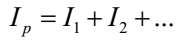 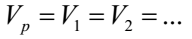 Circuit Rules – Parallel Circuits
Example
State the reading on ammeter A4 in the following circuit.





Solution 7 A
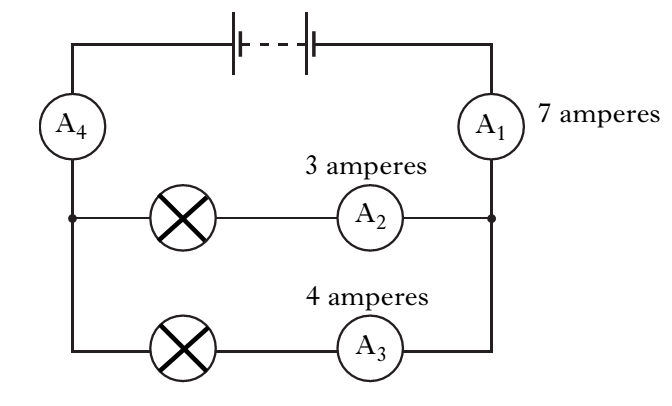 Circuit Rules – Review Questions
Q.1. A student sets up the circuit below to demonstrate the way lamps are connected inside a caravan.






State the voltage across lamp 1 and the current in lamp 2
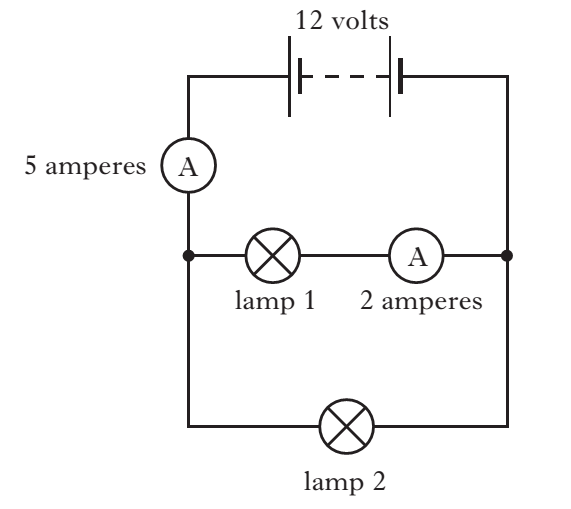 Circuit Rules – Review Questions
Q.2. A circuit is set up as shown.





The reading on ammeter A1 is 0.5 A. State the reading on ammeter A2.
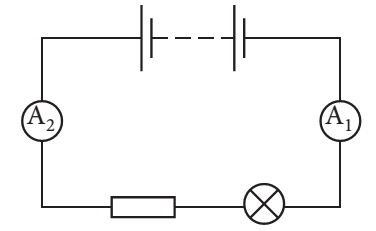 Circuit Rules – Review Questions
Q.3. A circuit is set up as shown.







All three voltmeters have the same reading. True or False.
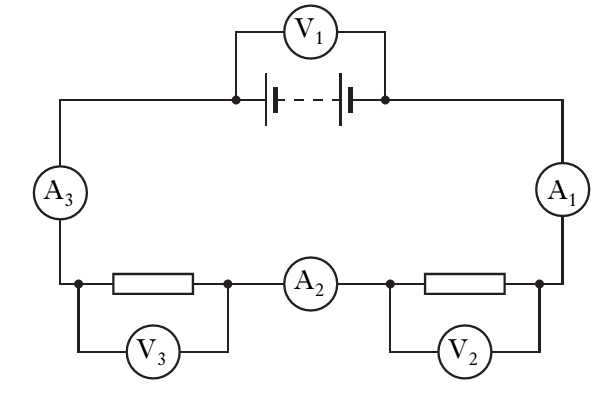 Circuit Rules – Review Questions
Q.4. A circuit is set up as shown.






All three ammeters have the same reading. True or False.
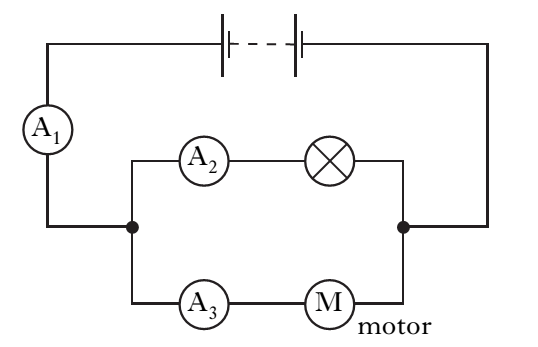 Circuit Rules – Review Questions
Q.5. A circuit is set up as shown.







State the potential difference across R1 and the current in R2.
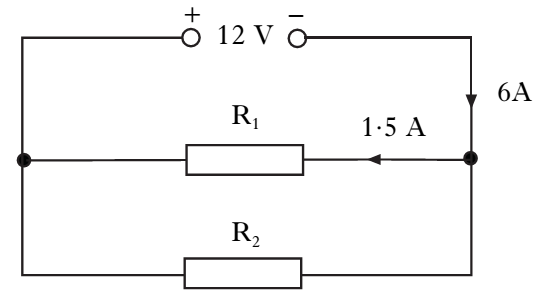 Circuit Rules – Review Questions
Q.6. A circuit is set up as shown.







The current in the lamp is 1.5 A and the voltmeter reading is 6 V. State the current in the resistor and the voltage across the lamp.
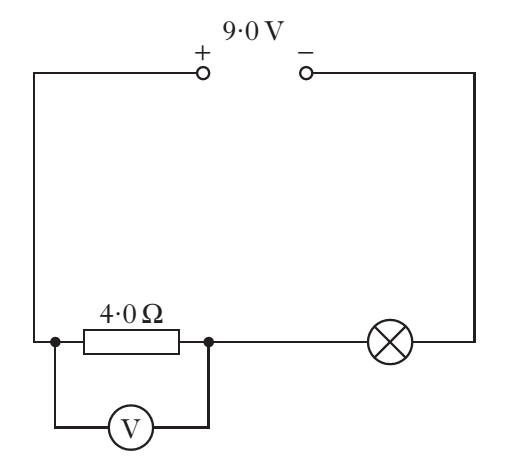 Circuit Rules – Review Questions
Q.7. A student suspects ammeter A1 may be inaccurate. Ammeter A2 is known to be accurate. Which of the following circuits should be used to compare the reading on A1 with A2?
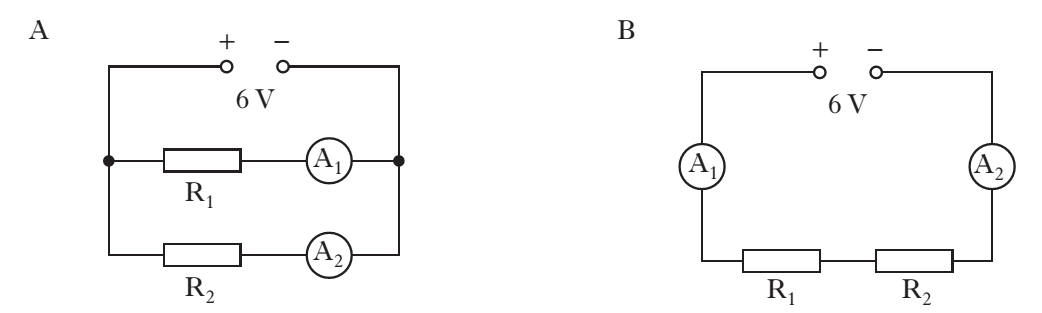 Circuit Rules - Answers
Q.1. 12 V; 3 A
Q.2. 0.5 A
Q.3. False. All the ammeters have the same reading.
Q.4. False. A1 = A2 + A3
Q.5. 12 V; 4.5 A
Q.6. 1.5 A; 3 V
Q.7. B. In a series circuit the current is the same at all points.